Минойская (Критская) и Ахейская (Микенская) цивилизации

 Минойская цивилизация: возникновение, расцвет, падение.
1.1 Возникновение Минойской (Критской) цивилизации (рубеж 3–2 тыс. до н.э.). 
1.2 Расцвет Минойской цивилизации (16 – 1-я пол. 15 в. до н.э.).
1.3 Упадок критской морской державы (сер. 15 в. до н.э.) и гибель минойской цивилизации.
1.4	Культура Минойского Крита.
Микенская цивилизация: возникновение, расцвет, падение.
2.1 Возникновение микенской цивилизации. 
2.2 Расцвет микенской цивилизации: государственно-политическое устройство, хозяйство, внешние контакты ахейцев.
2.3 Гибель Микенской цивилизации.
Минойская цивилизация 
     Основными очагами культуры и цивилизации были так называемые дворцы — сложные экономико-политические комплексы, крупнейшие из которых существовали в Кноссе, Фесте, Закросе и Като-Закро. Культура названа в честь мифического царя Крита Миноса — владельца лабиринта, построенного, по легенде, Дедалом.

		         Периодизация  критской истории:
1. Раннеминойский период (30-23 вв. до н.э.);
2. Среднеминойский период (22-18 вв. до н.э.) – эпоха «старых дворцов»;
3. Период расцвета минойской цивилизации (17-15 вв. до н.э.) – эпоха «новых дворцов»;
4. Позднеминойский период (14-12 вв. до н.э.) – последворцовый период.
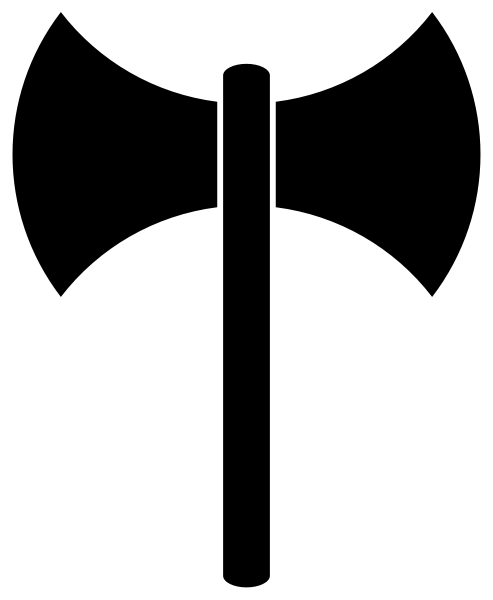 Лабрис  (двухсторонний топор) как символ минойской культуры
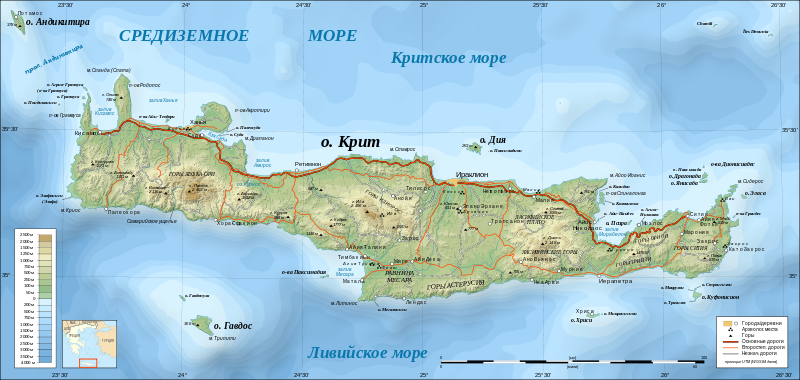 К началу II тысячелетия до н. э. на острове Крит сложилось четыре местных царства с центрами в городах Кноссе, Фесте, Маллии и Като Закро (Закрос). Население острова составляли минойцы (греч. ετεόκρητες), кидоны (греч. κύδνες), а также мигрировавшие с материка пеласги, карийцы и финикийцы. До извержения вулкана Санторин на острове Тира на Крите проживал 1 млн. человек, из них 100 тыс. в Кноссе.
Кносс
Маллия
Като-Закро
Фест
К началу II тысячелетия до н. э. на острове Крит сложилось четыре местных царства с центрами в городах Кноссе, Фесте, Маллии и Като Закро (Закрос). Население острова составляли минойцы, кидоны, а также мигрировавшие с материка пеласги, карийцы и финикийцы.
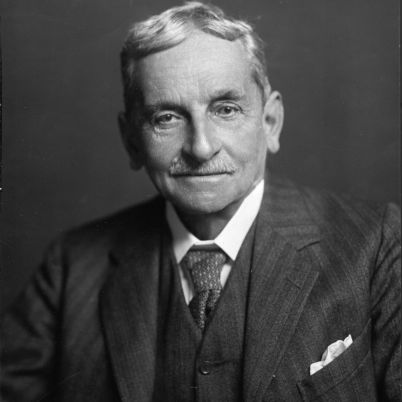 Сэр Артур Джон Эванс (1851-1941 гг.) – британский археолог, первооткрыватель Минойской цивилизации. В 1900 г. организовал масштабные раскопки Кносского дворца на Крите. Выделил на найденных источниках несколько типов критской письменности, которым дал названия «критские иероглифы», «Линейное письмо А» и «Линейное письмо Б». Надеясь самостоятельно дешифровать критское письмо, долгое время задерживал публикацию критских надписей.
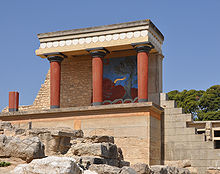 Кносский дворец
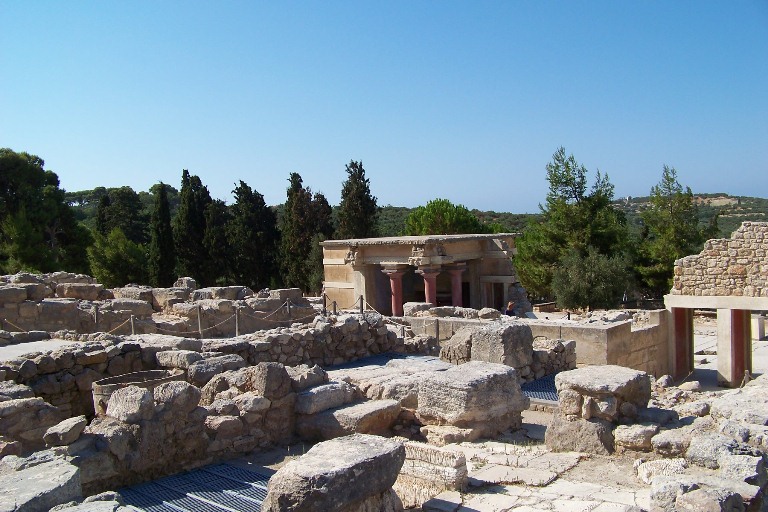 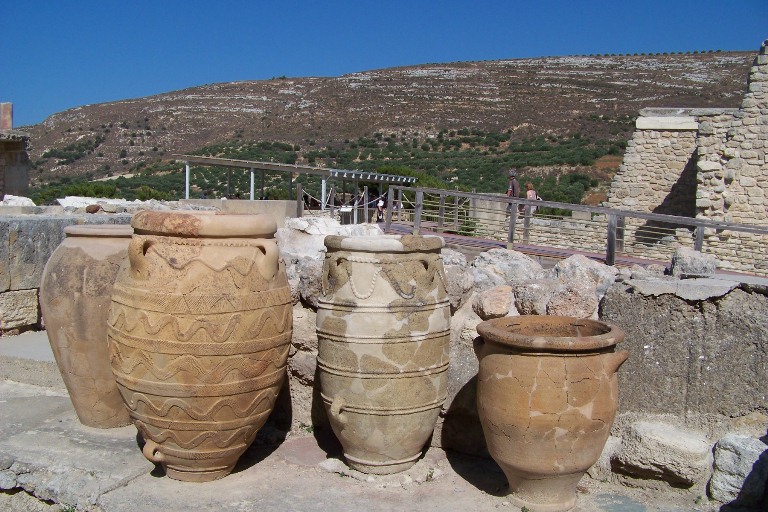 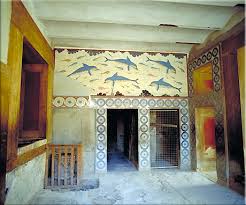 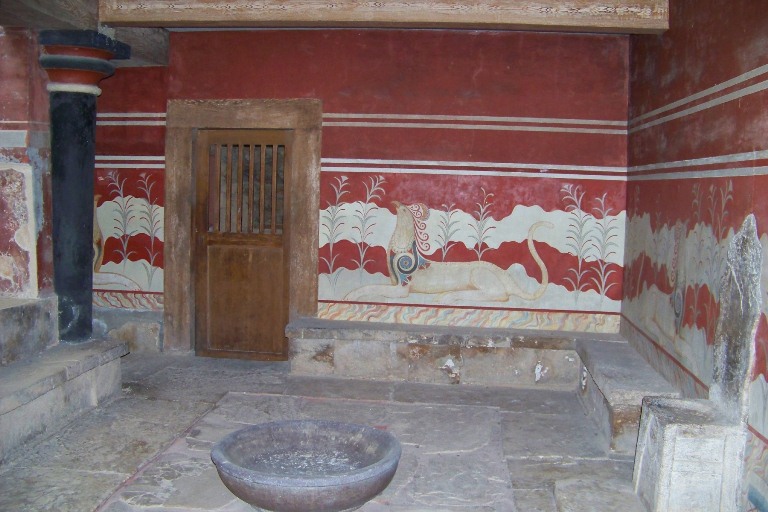 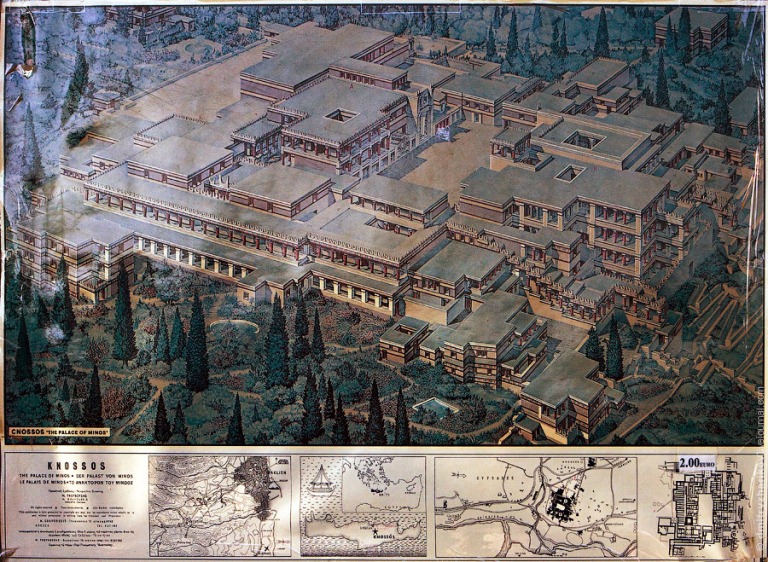 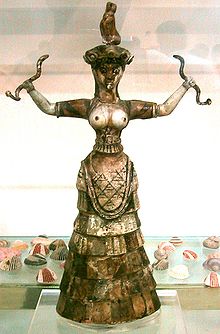 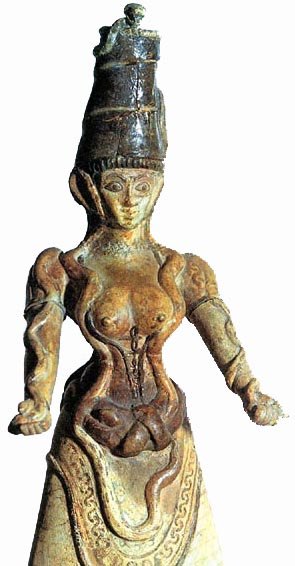 Богиня со змеями (малая), Археологическ-ий музей,  г.Ираклион
Богиня со змеями 
(большая).
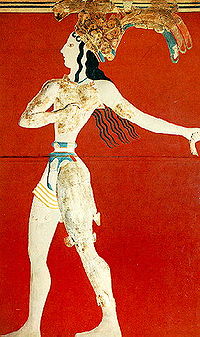 Фреска Кносского дворца «Царевич с лилиями», датированная примерно 1550 г.  до н.э.
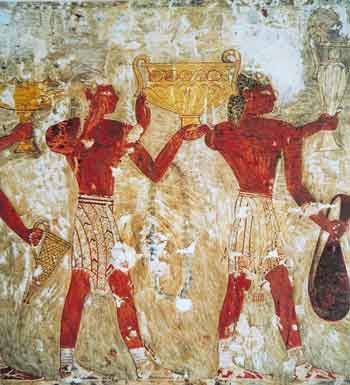 На египетских фресках времени знаменитой царицы Хатшепсут и Тутмоса III (первая половина XV в. до н. э.) представлены послы страны Кефтиу (так египтяне называли Крит) в типично минойской одежде (передниках и высоких полусапожках) и с характерными прическами, несущие дары фараону. Среди даров -минойские вазы и ритоны изысканной формы, наподобие тех, что сегодня можно увидеть в Археологическом музее г. Ираклиона.
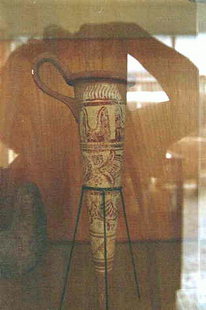 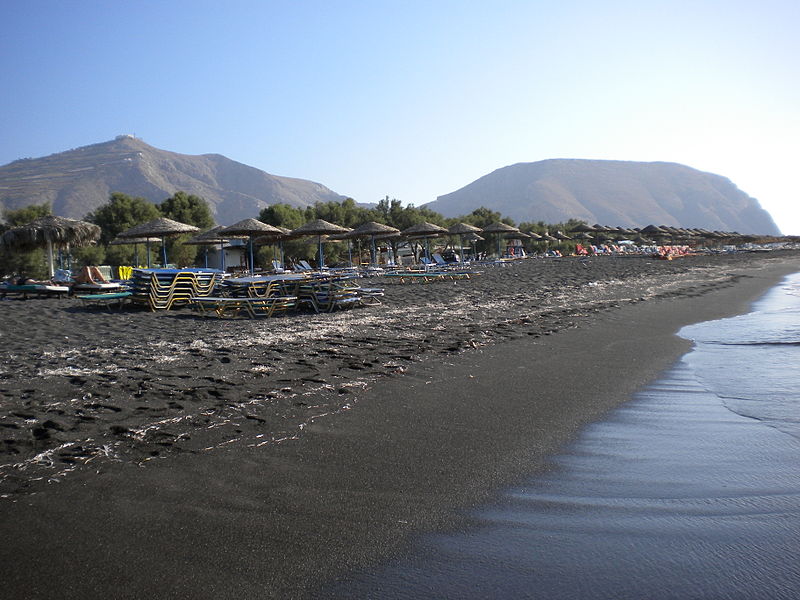 Санторин — действующий щитовидный вулкан на острове Фера, в Эгейском море, извержение которого привело к гибели эгейских городов и поселений на островах Крит, Фера и побережье Средиземного моря. Извержение датируется 1645 до н.э - 1600 до н.э по разным оценкам. Извержение уничтожило минойскую цивилизацию Крита и вызвало гигантское цунами высотой около 18 м. (по другим оценкам до 100 м.). 
Облако пепла простиралось на 200-1000 км.
Галерея фресок из Акротири из собраний разных музеев
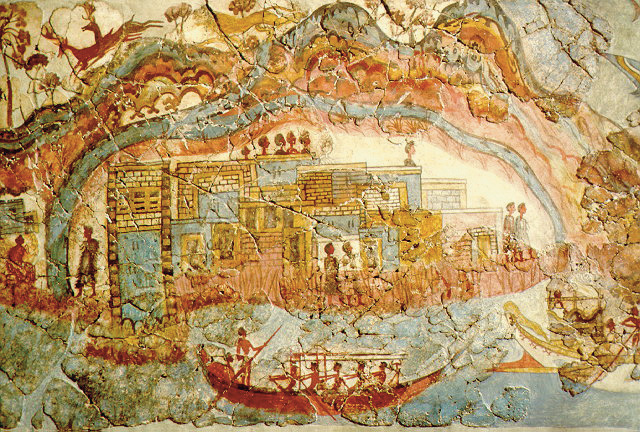 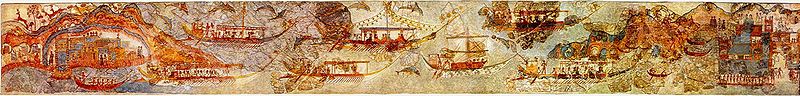 Г. Акротири          Фреска караван кораблей или флотилия. Из Западного Дома
Голубые обезьяны
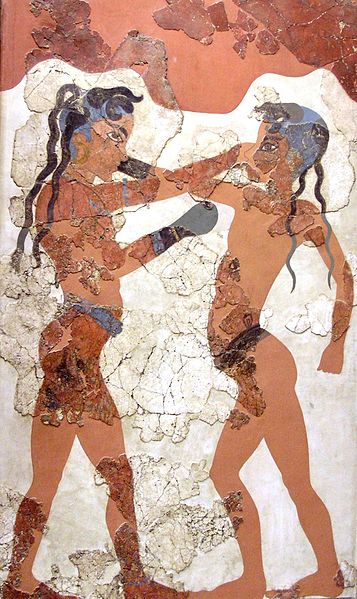 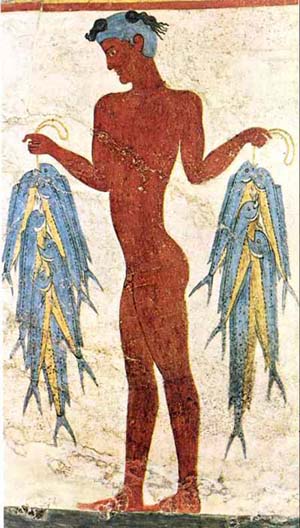 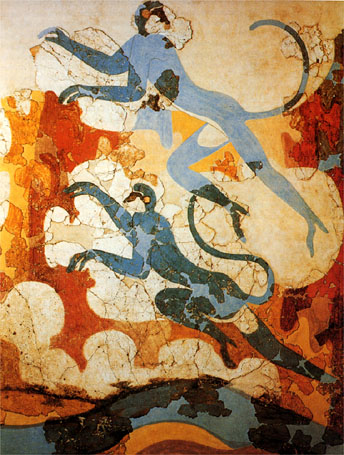 Боксирующие 
юноши
Рыбак
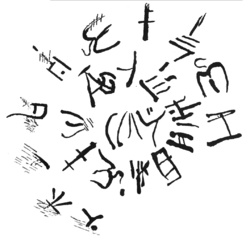 Надпись Линейным письмом А на внутренней поверхности чаши Третьего Среднеминойского периода.
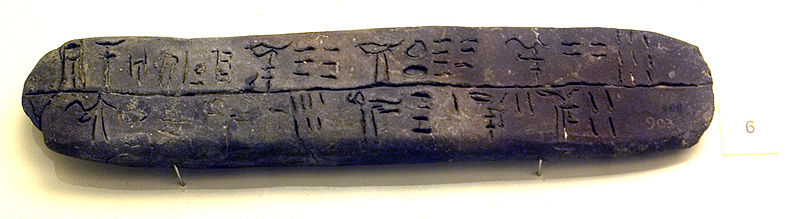 Табличка с надписью Линейным письмом Б (Археологический музей Ираклиона, о. Крит)
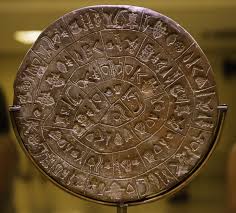 Фестский диск
Ахейская (Микенская) цивилизация

      В 3–2 тыс. до н.э. в Балканской Греции, по словам Геродота, обитали пеласги, лелеги и карийцы. Поздние греческие историки считали эти народы варварами, хотя в действительности их культура находилась на более высоком уровне развития (об этом свидетельствуют археологические данные), чем культура греков-ахейцев, вторгшихся на территорию Греции на рубеже 3-2 тыс. до н.э. 
				Периодизация
Раннеэлладский период (30–21 вв. до н.э.) – время господства в Балканской Греции первобытных отношений в среде догреческого населения и появления первых крупных поселений и протодворцовых комплексов;
Среднеэлладский период (20–17 вв. до н.э.) – расселение на территории  юга Балканского полуострова первых волн носителей собственно греческого языка – ахейцев, сопровождавшееся некоторым понижением общего уровня социально-экономического развития Балканской Греции, началом разложения в среде ахейцев первобытных отношений;
Позднеэлладский (или микенский) период (16–12 вв. до н.э.) – возникновение раннеклассового общества и государства, формирование производящей экономики в сельском хозяйстве, появление государственных объединений с центрами в Микенах, Тиринфе, Пилосе, Фивах и др., обретение греками-ахейцами собственной письменности. Расцвет микенской культуры.
Иоганн Людвиг Генрих Юлий Шлиман (6 января 1822 – 26 декабря 1890) – немецкий предприниматель и археолог-любитель, прославившийся своими находками в Малой Азии, на месте античной (гомеров-ской) Трои и в Греции (Микены).
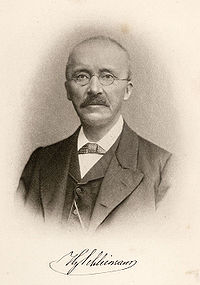 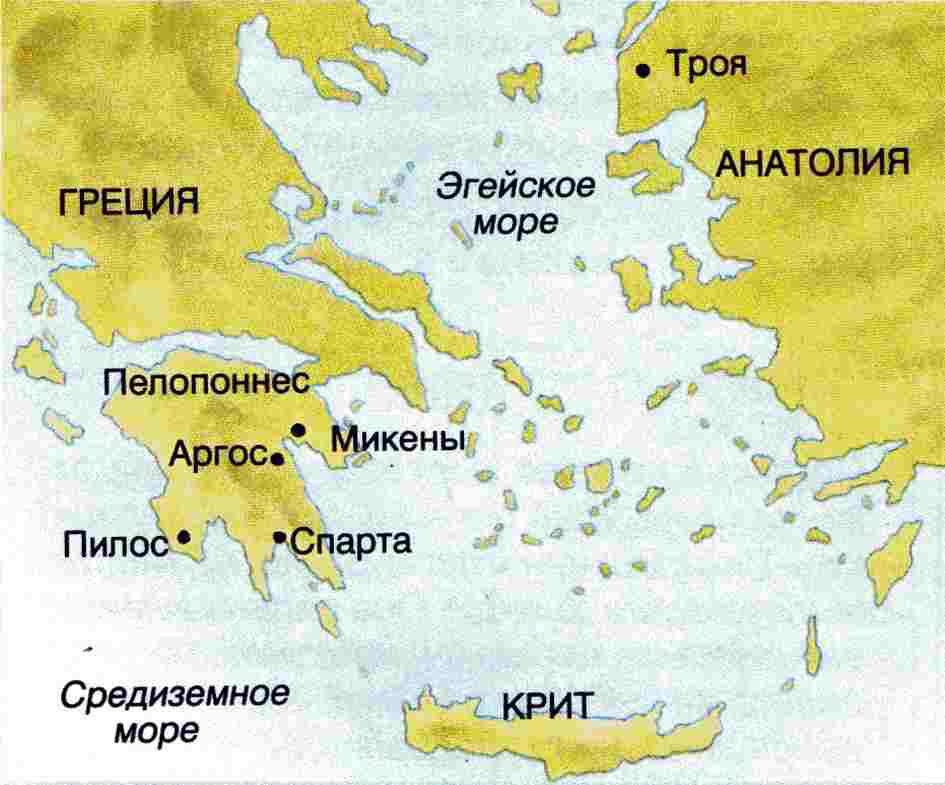 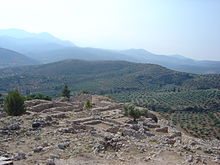 Развалины Микен.
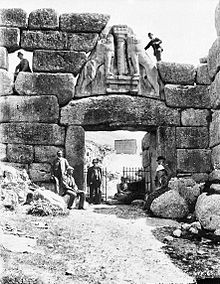 Генрих Шлиман и Вильгельм Дёрпфельд на раскопках в Микенах
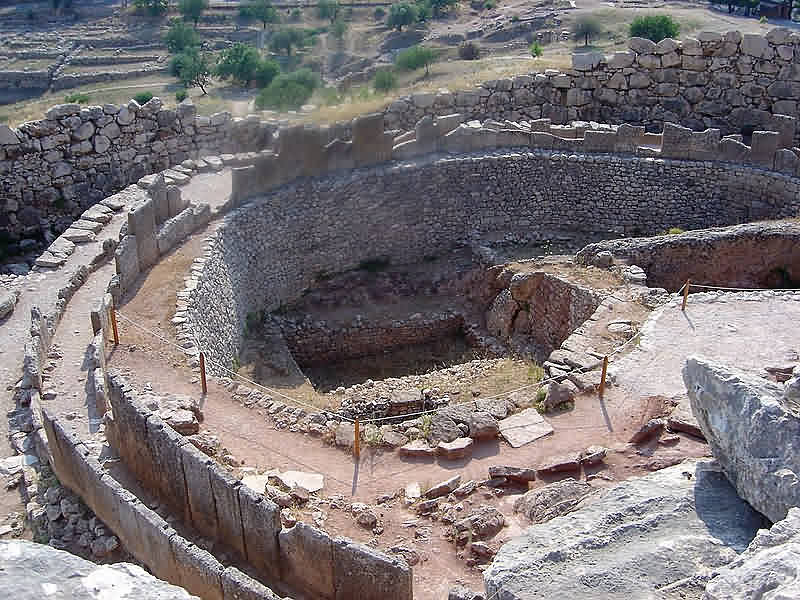 Микены. Шахтные гробницы
Сокровищница Атрея или Гробница Атрея, устаревшее название – Гробница Агамемнона – условное наименование крупной подкурганной гробницы ульевого типа («толос») в Микенах на холме Панагица, сооружённой около 1250 года до н.э. Срок, в течение которого использовалась гробница, неизвестен. В 1879 г. Генрих Шлиман исследовал данную гробницу вместе с другими захоронениями микенского акрополя.
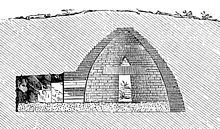 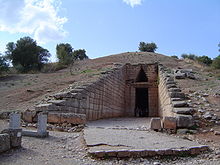 Вход в гробницу Атрея.
Гробница глубоко врезана в склон холма, к ней ведёт открытый коридор – «дромос» длиной 36 м. и шириной 6 м. Десятиметровой высоты вход в гробницу когда-то украшали колонны из зелёного известняка и облицовка из красного порфира.
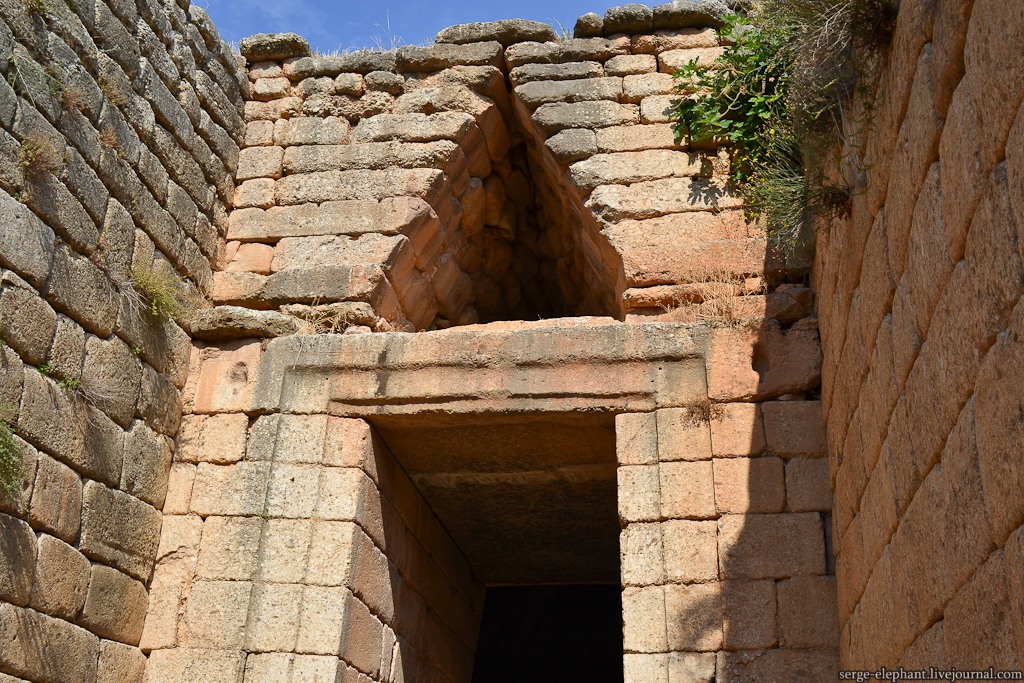 Внутри – круглое помещение усыпальницы диаметром 14,5 м, перекрытое куполом диаметром 13,2 м. «Сокровищница Атрея» вплоть до сооружения римского Пантеона (II в. н. э.) являлась самым большим купольным сооружением древнего мира.
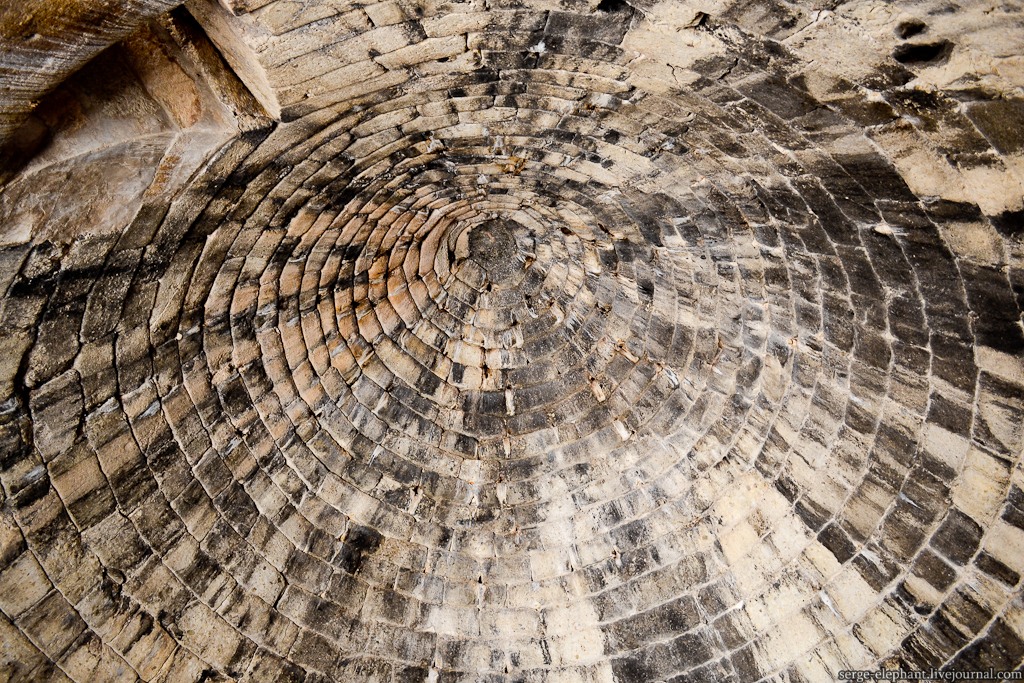 Толос Атрея. Вид изнутри.
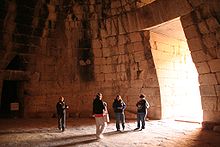 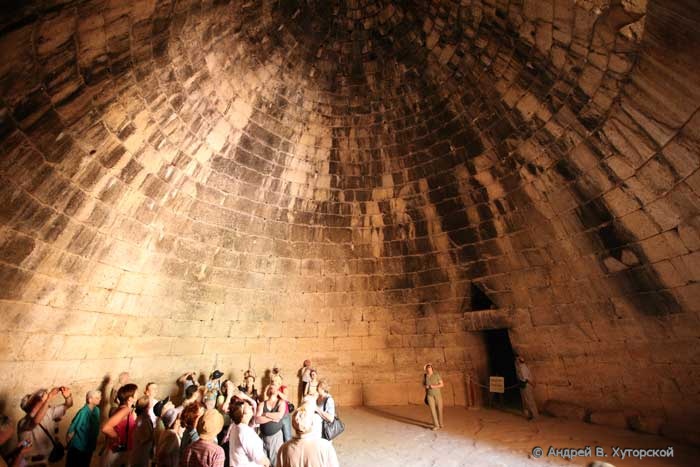 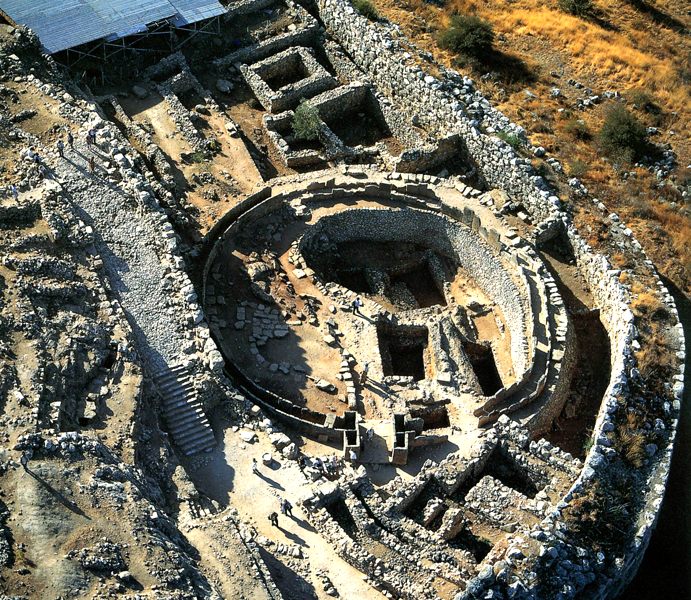 Погребальный
«круг А». 
17–16 вв. до н.э.
Микены.
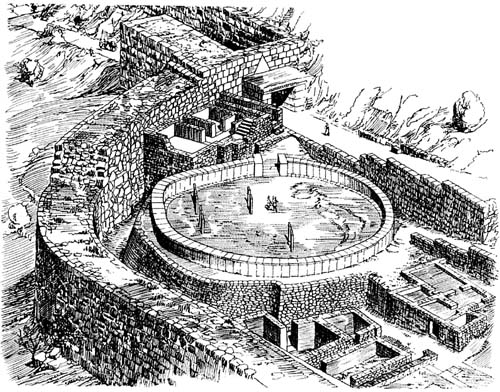 Реконструкция могильного 
«круга А».
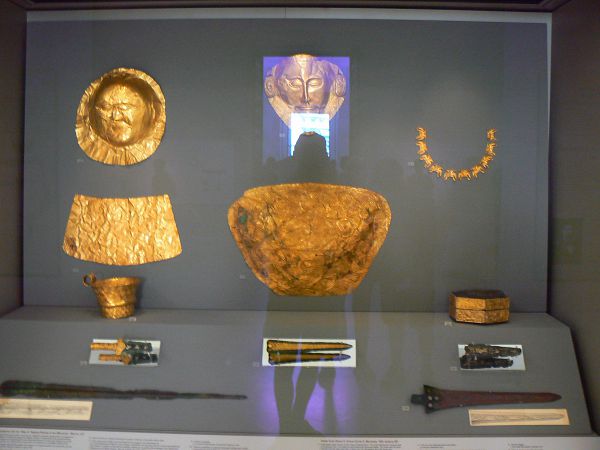 Сокровища из шахтных гробниц «круга А». Микены.
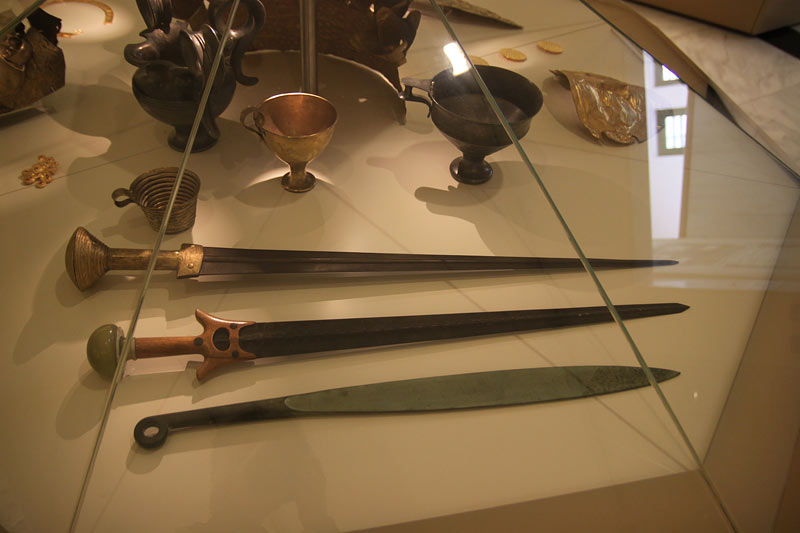 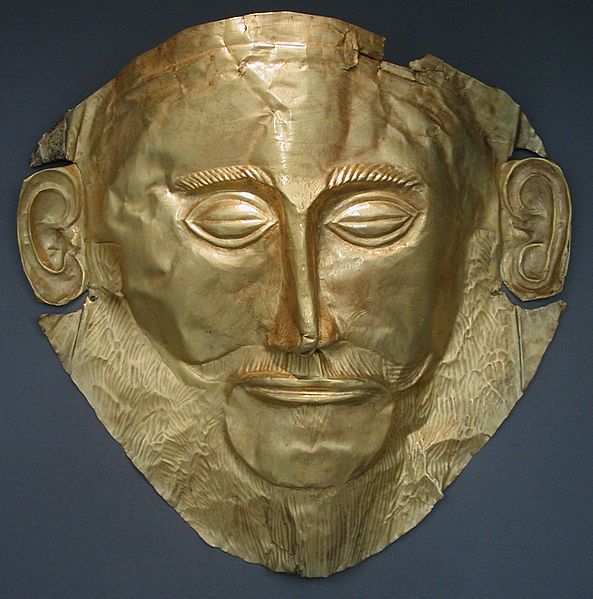 Золотая маска
Агамемнона.
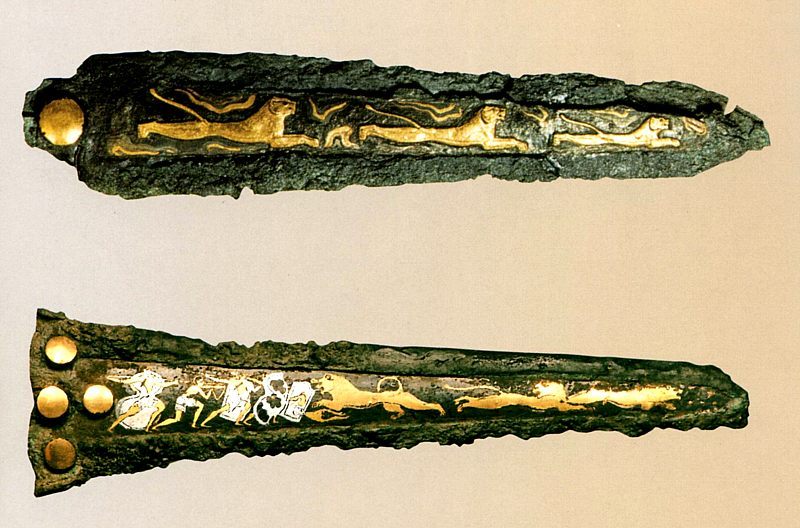 Бронзовые кинжалы. Могилы «круга А».
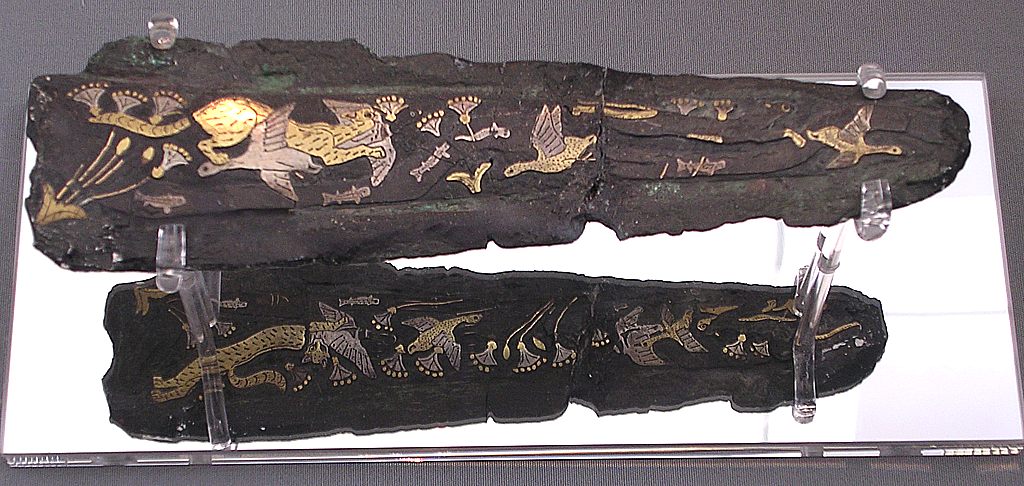 Кинжал с изображением дикой кошки.
Ритуальные сосуды, вазы, ритоны. Могилы «круга А». Микены.
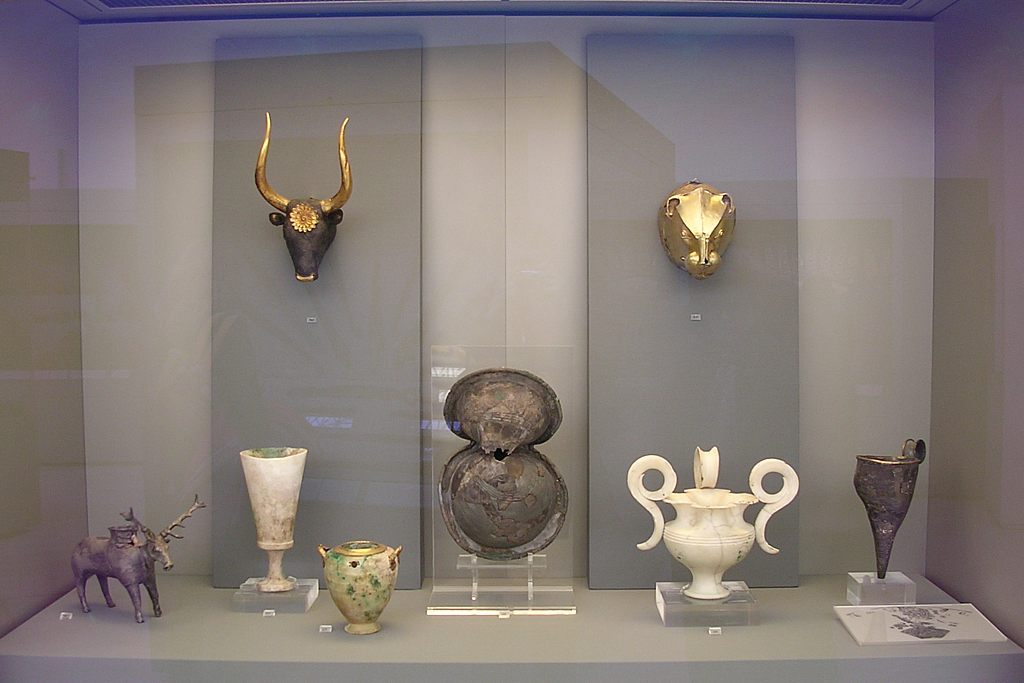 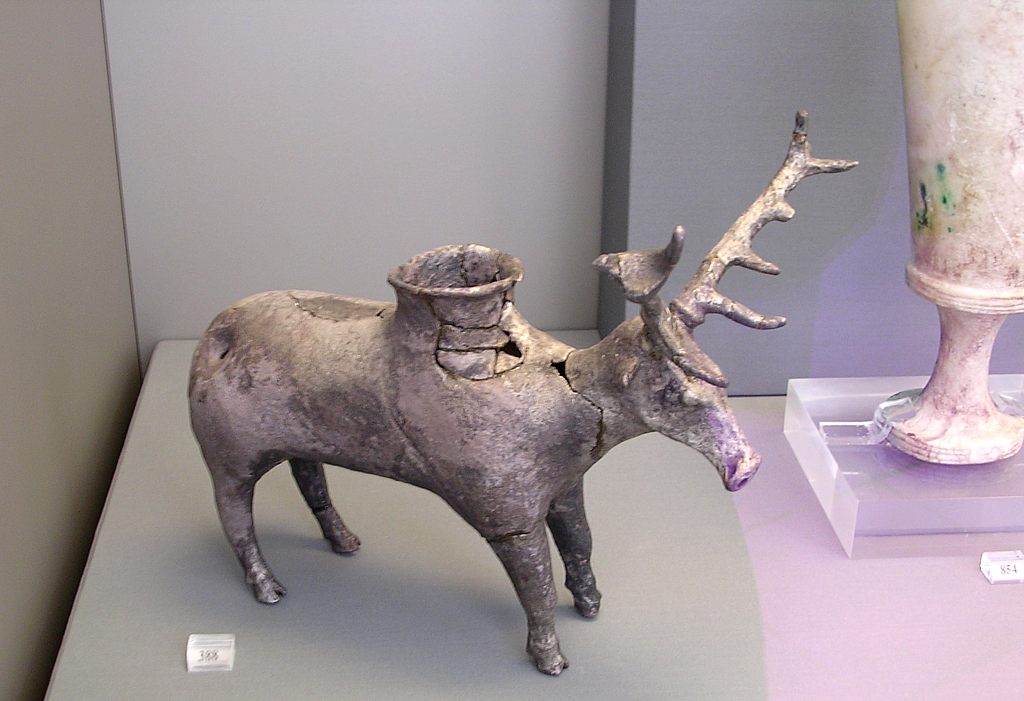 Серебряный ритуальный сосуд 
в виде оленя.
Ритон в виде головы льва.
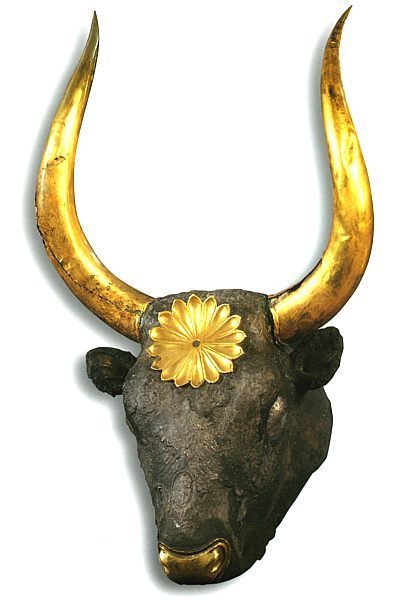 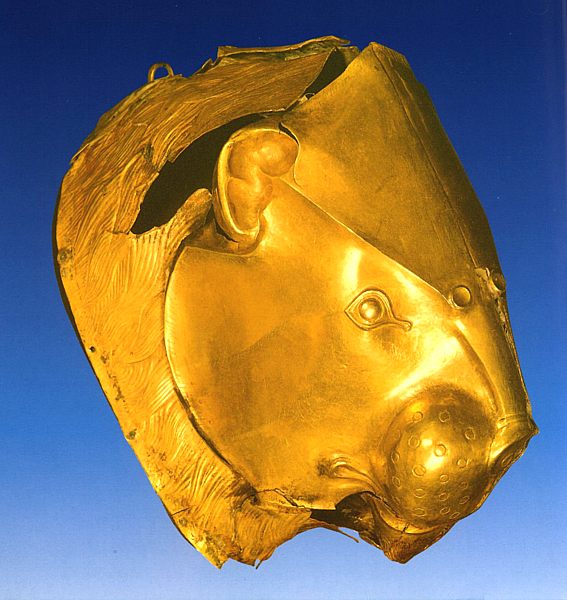 Ритон в виде 
головы быка
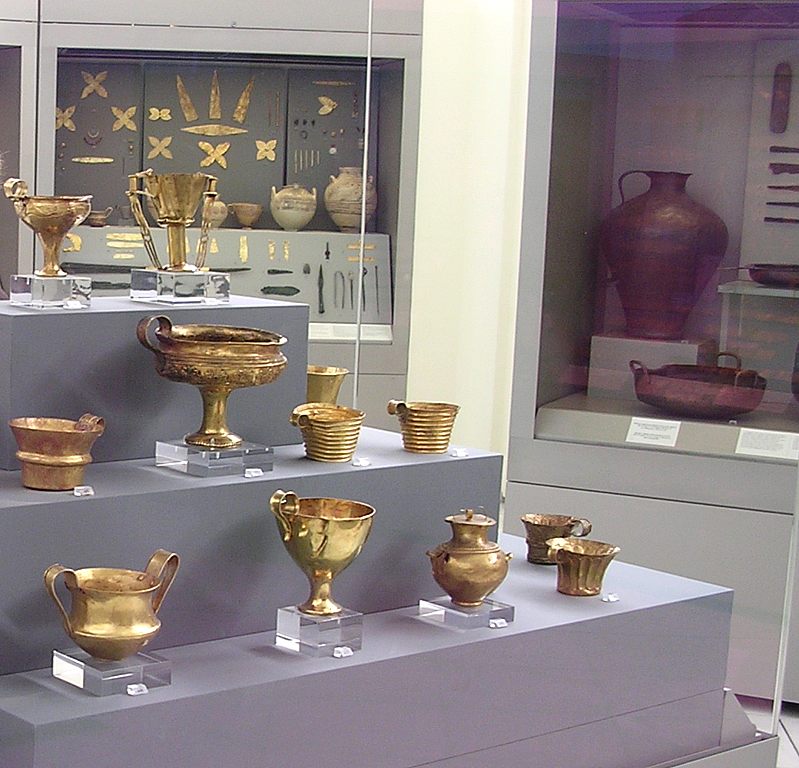 Сосуды из могил 
«круга А».
В т.ч. и «кубок 
Нестора».
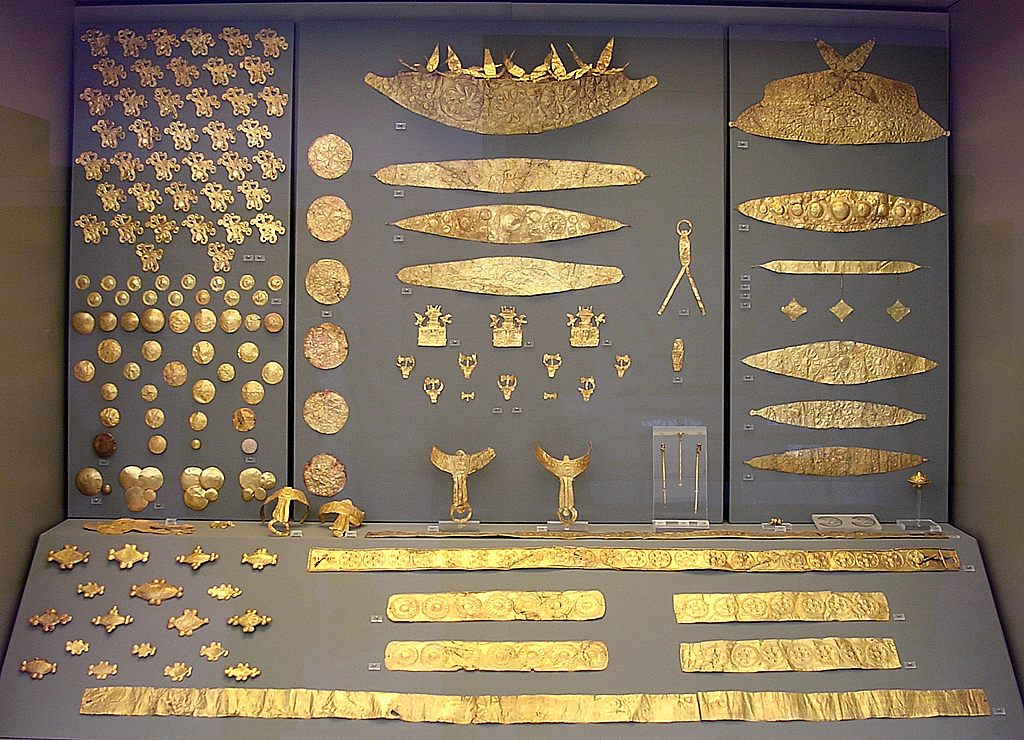 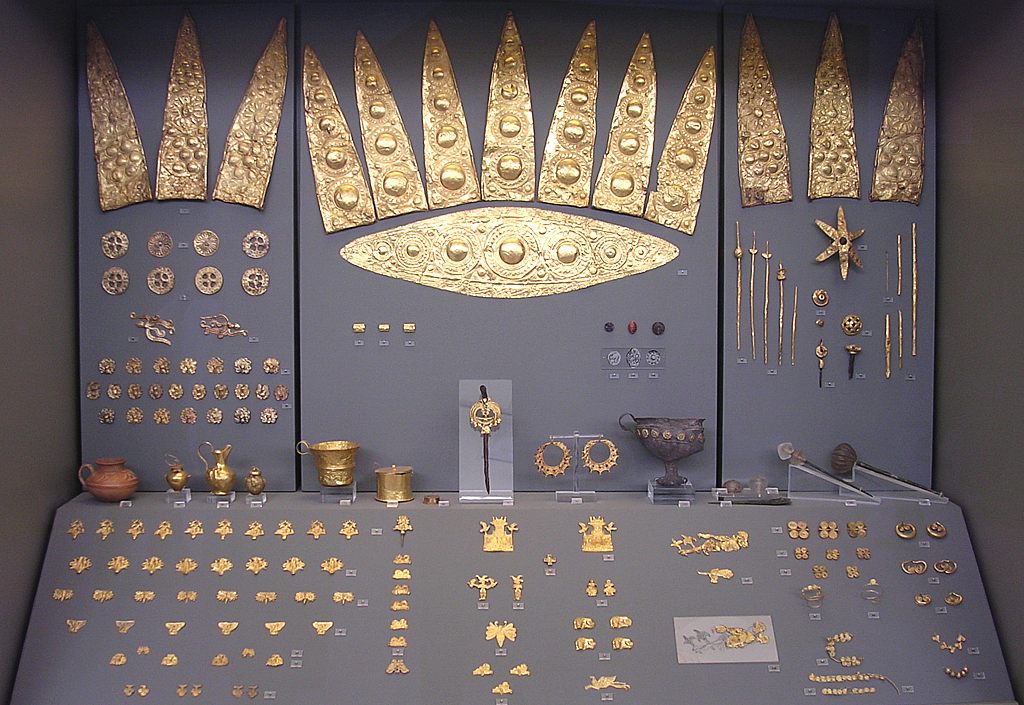 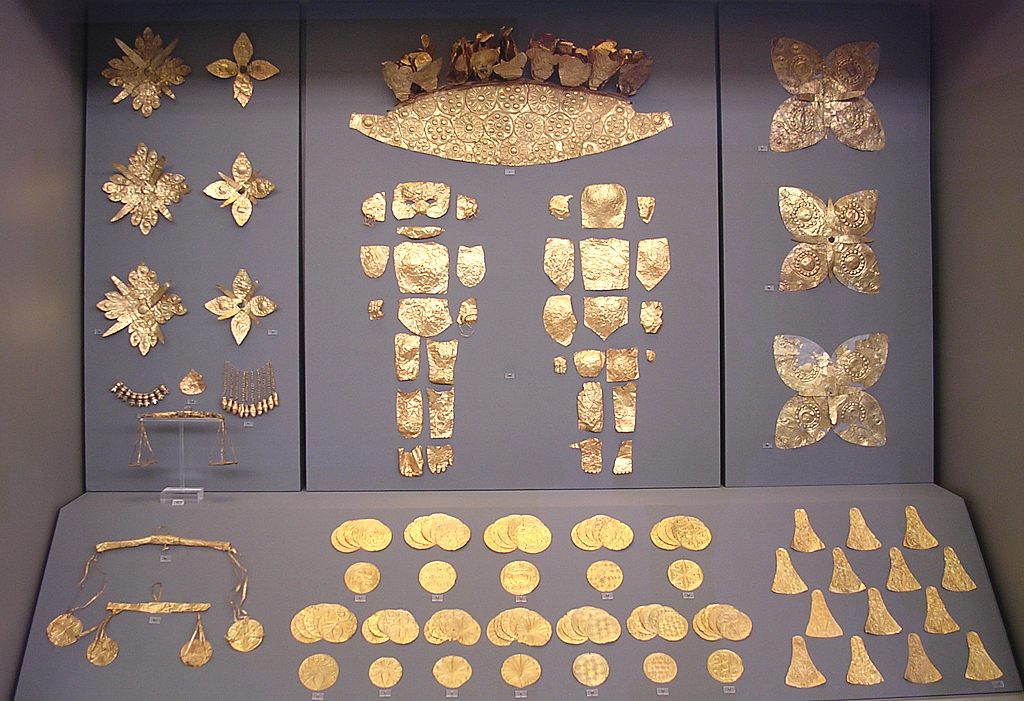 Национальный археологический музей.  Афины. Микенская цивилизация. 
Золото шахтных гробниц некрополя Микен (17 - 16 вв. до н.э.). Погребальный «круг А».
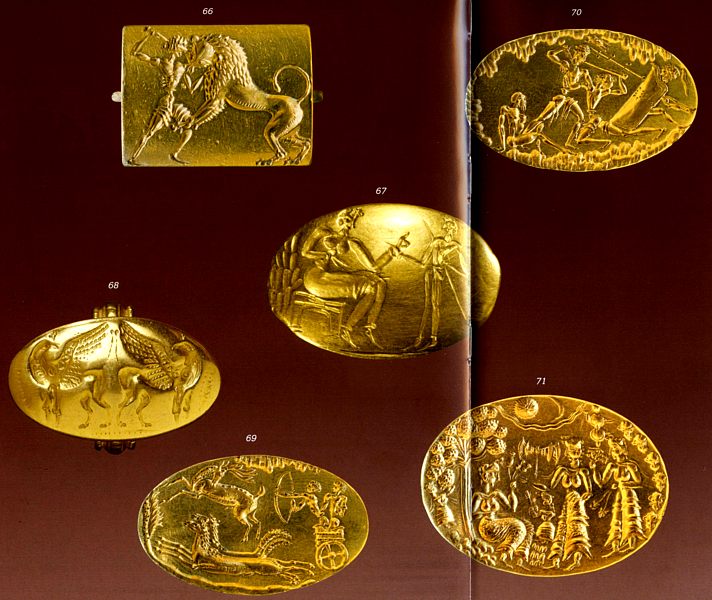 Золотые перстни-печати 
со сценами охоты и войны.
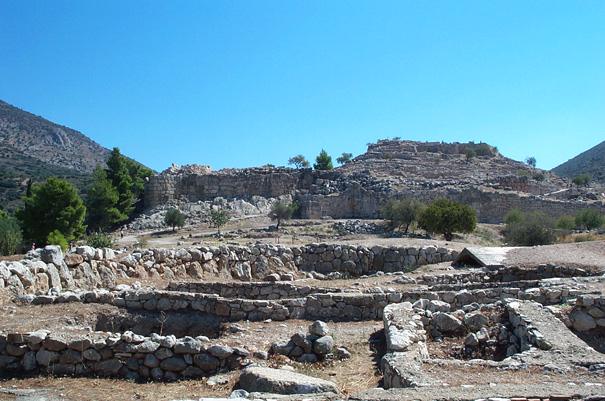 Погребальный круг Б расположен на территории некрополя, простиравшегося за пределами города. Внутри круга было найдено 24 могилы (17-15 вв. до н.э.).
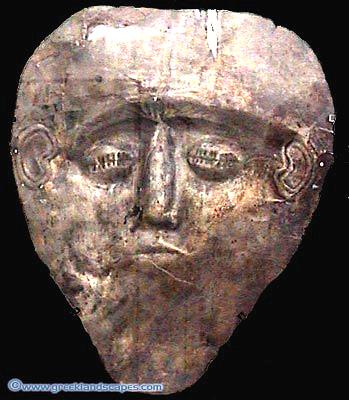 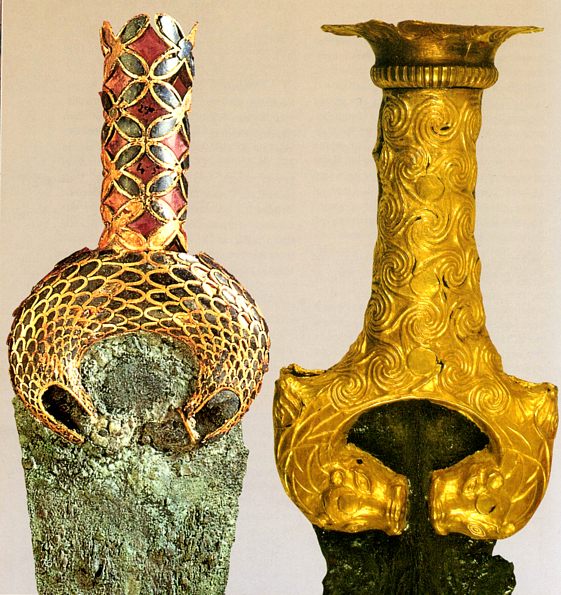 Электровая 
маска.
Могилы 
«курга Б».
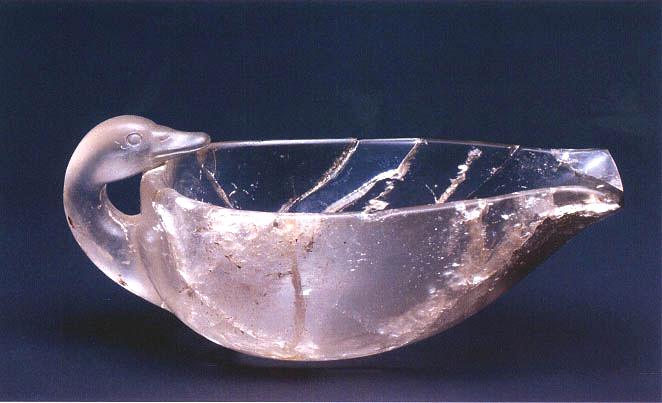 Бронзовые мечи.
Ваза из горного хрусталя в форме утки.
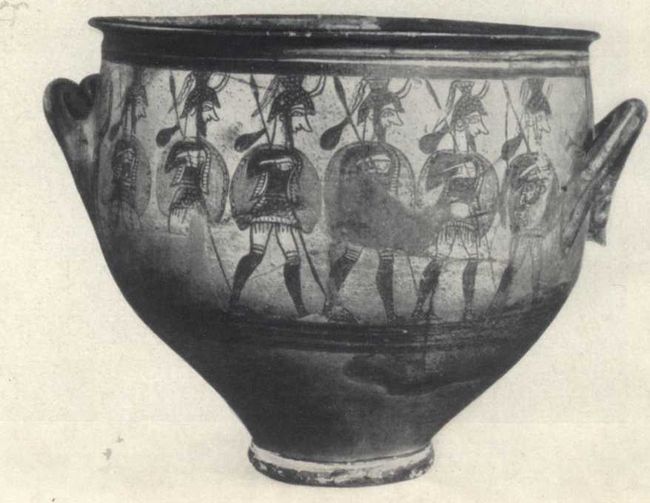 Кратер с изображением воинов
Из «дома кратеров воинов».
Микены. 13 в. до н.э.
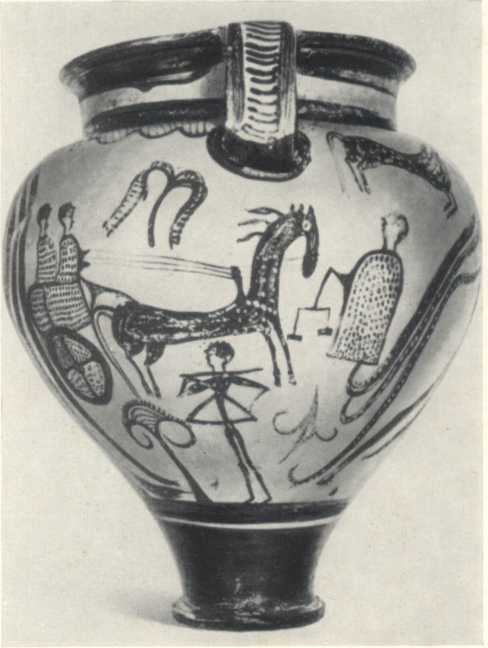 Кратер с изображением выезда на колеснице (так называемый кратер Зевса) из Энкоми. 
13 в. до н.э.
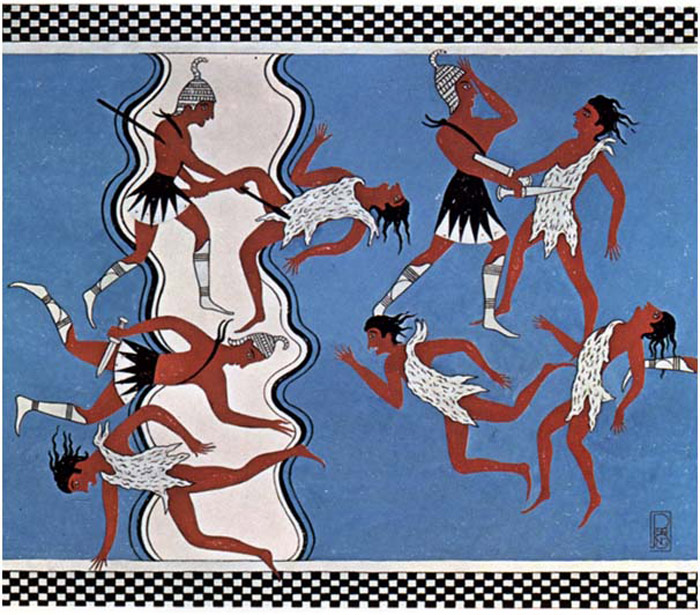 Фреска, изображающая отражение атаки варваров. Пилосский дворец, 13 в. до н.э.